Tongue Twister
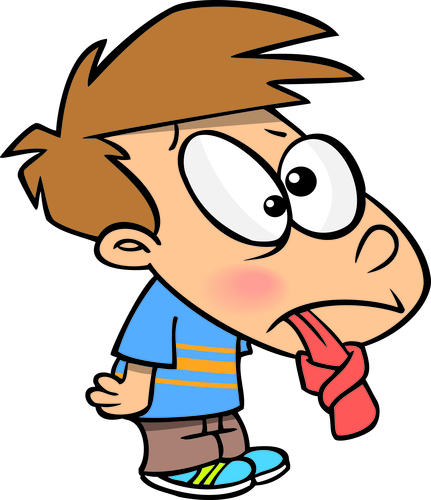 Tongue Twister
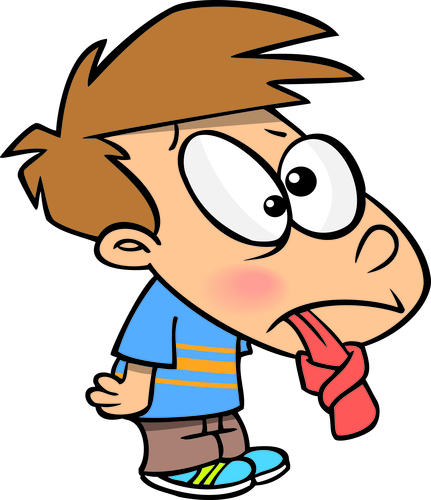 早口言葉
Can you can a can 
as a canner 
can can a can.
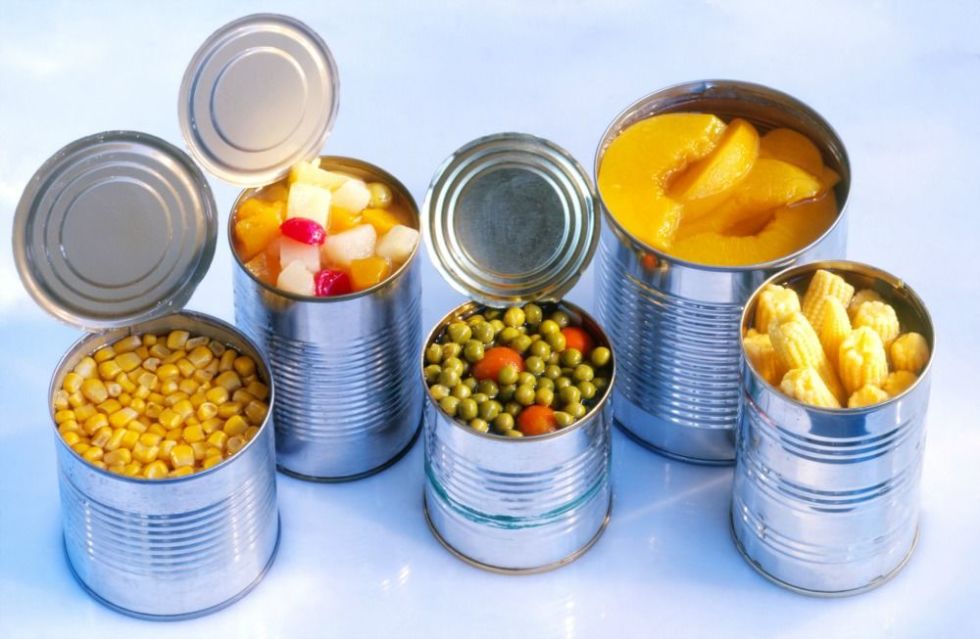 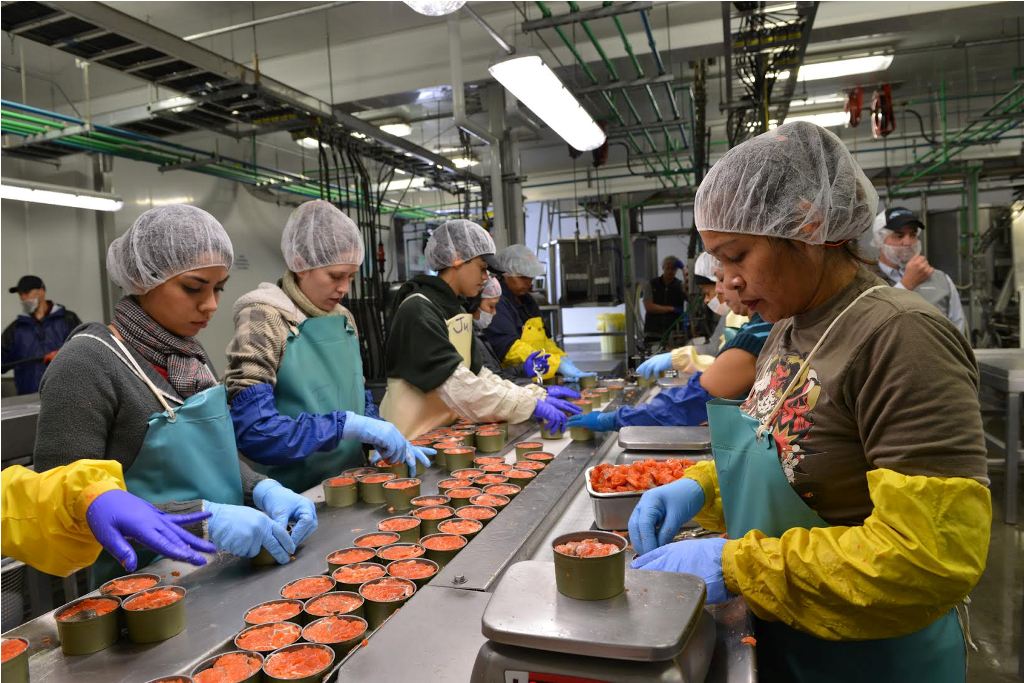 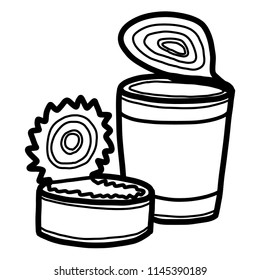 Can you can a can 
as a canner 
can can a can.
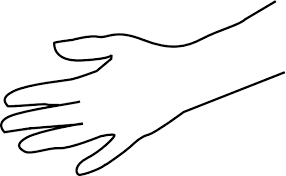 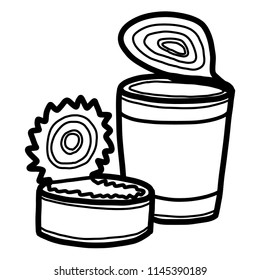 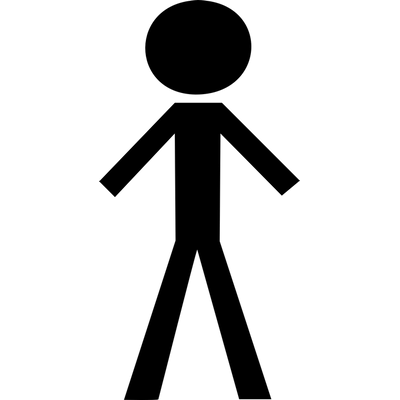 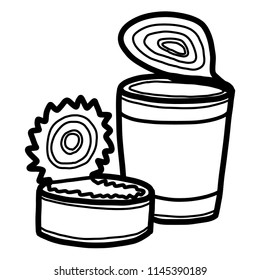 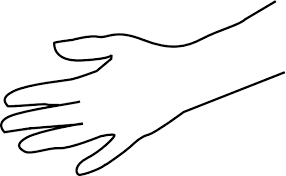 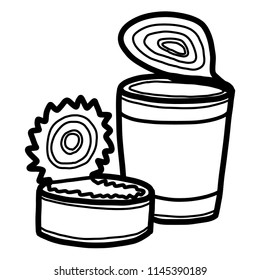 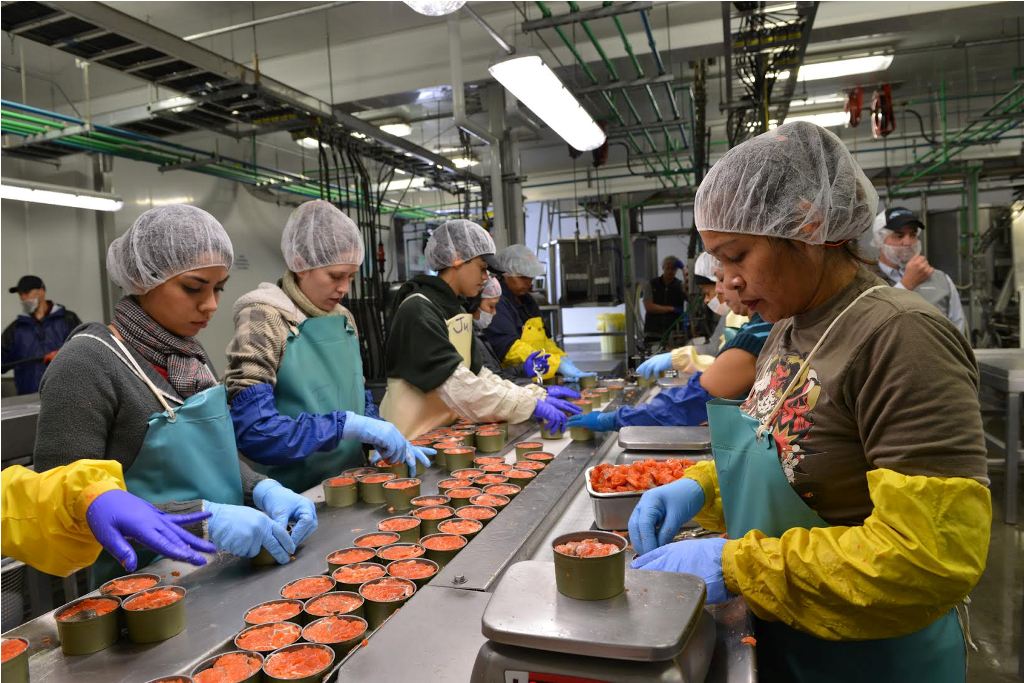 缶詰業者が缶詰をするように、
あなたは缶詰をする
ことができますか。
Can you can a can 
as a canner 
can can a can.
キャン　　　ユー　　　　　キャンナ　　キャン
アッザ　　　　キャンナ
キャン　　　　キャンナ　　　キャン